Sales Management
&
Distribution Network
Sales management
The only business function that generates revenue.
SELLING
THE WORD  SELL IS DERIVED FROM A Norwegian WORD SELJE

WHICH MEANS TO SERVE


TO SERVE YOUR PROSPECTS YOU MUST UNDERSTAND THEIR
NEEDS.

PEOPLE INVARIABLY BUY WHAT THEY  WANT, EVEN ABOVE 
WHAT THEY NEED
sales management
Planning, direction and control of personal selling including recruiting, selecting, training, equipping, assigning, supervising, compensating and motivating as these tasks apply to the personal sales force.
Sales management
Management of the personal selling task.
Is there anything like ‘impersonal selling’ or ‘non-personal’ selling?
Selling is an exchange transaction. Exchange of Product or service for money
Money is the revenue or the earnings of an enterprise often called ‘turnover’ or ‘top line’
Sales therefore is the only revenue generating function in an enterprise.
Objectives of sales  management
3 general underlying objectives:
SALES VOLUME
PROFITS
GROWTH
Sales – cost of sales = gross margin.

Gross margin – expenses =net profit.
Sales management: evolution
Industrial Revolution – 1760
Small home industries – Large scale manufacturing –marketing – sales and sales support
Concept of hunters and farmers
The modern day sales manager is both an administrator in-charge of personal selling activity and a member of the group that makes marketing decisions of all types.
Sales Force
Sales Force
Sales Force
Sales Force
Area Sales Mgr
Area Sales Mgr
Area Sales Mgr
Area Sales Mgr
Head –Marketing
Sales Manager
Line Sales Organization structure
Clear authority & Responsibility
Quick response & Decision, Low Cost
Weak on marketing inputs
Sales manager controlled
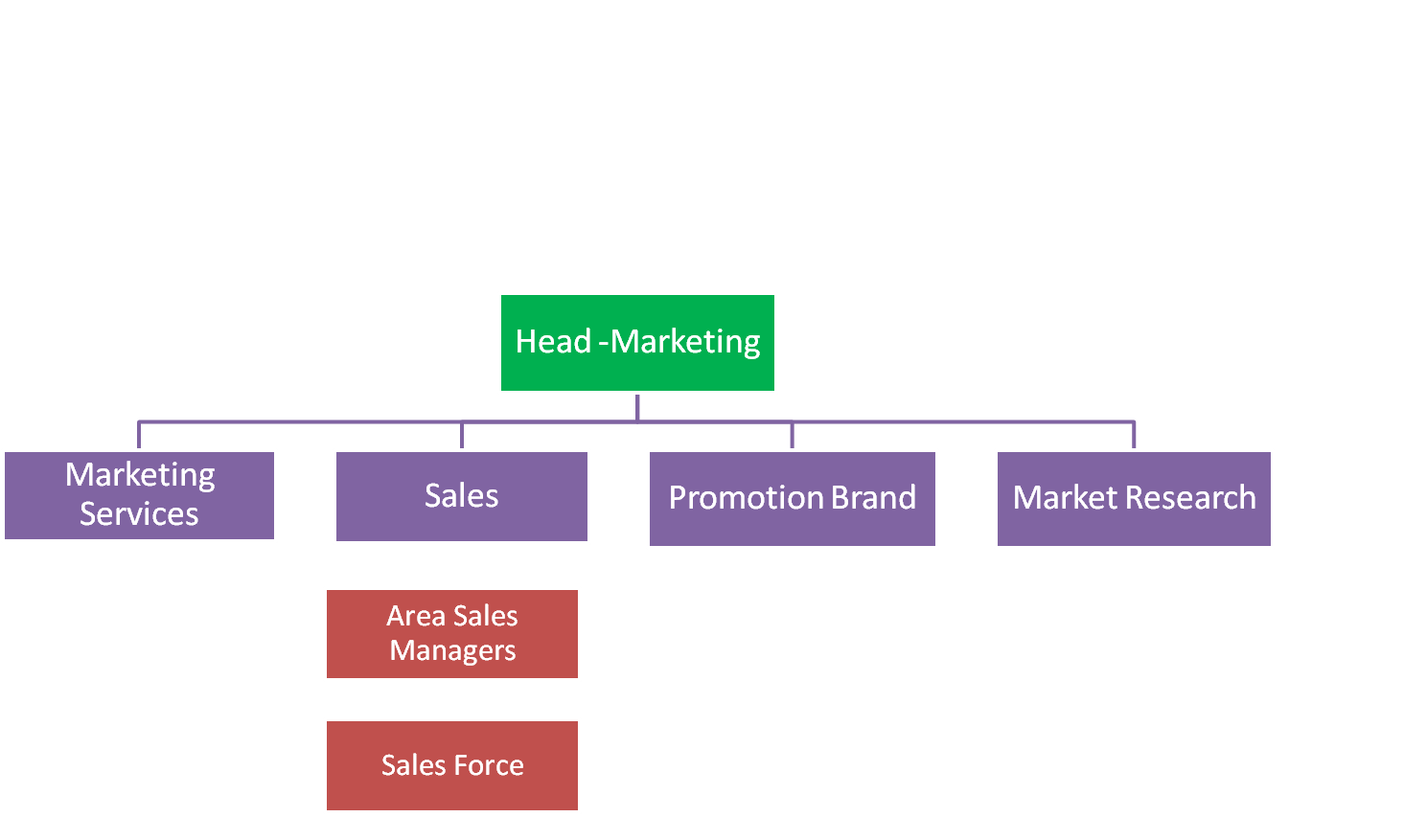 Functional Sales Organization
Administrative Simplicity
Access to Specialists
Multiple reporting
HOD is Pressures to co-ordinate
Sales relation with marketing activities
Sales &Advertising: both stimulate demand. They need to be blended. Salespersons can improve advertising effectiveness. Advertising needs to support sales where and when they need it most.
Sales & Marketing information: data is needed for analysis of sales problems, for determining sales potential. Raw data is collected by sales people.
relationships
Sales and service: contributes to strategy success.
Sales and distribution: minimizes stock out situation; improves inventory control; helps sales to focus on demand generation.
 Sales & Production: 
Sales and R&D
Sales &Finance
QUOTA SETTING MECHANISM
S-specific
M-measurable
A-achievable
R-realistic
T-time bound
MASLOW’S HIERARCHY OF NEEDS
Intense job challenge, full potential, full 
expression, creative expansion.

Achievement, respect, recognition, responsi-
bility, prestige, independence, attention, 
importance, appreciation.

Belonging, acceptance, love, affection, family
and group acceptance, friendships.

Security, stability, dependency, protection, 
need for structure, order, law, tenure, pension, 
insurance.

Hunger, thirst, reproduction, shelter, clothing,
air, rest.
The sales process
Process: a sequential series of decisions and or actions.
BUYING PROCESS                                    SELLING PROCESS

NEED                                                           PREPARE
SEARCH                                                      FOCUS
IDENTIFY                                                     DEFINE
ISOLATE                                                      PROPOSE/PRESENT                                                                                                   
SELECT                                                       HANDLE OBJECTIONS
BUY                                                             CLOSE THE SALE
CONSUME                                                   FOLLOW UP
The sales process
Prospecting & Qualifying
Pre approach (pre call planning )
Approach
Presentation & Demonstration
Overcoming Objections
Trial close / Closing the sale
Follow –up and Service.
SELLING PROCESSthe Ziglar method
Focus on Prospects NEEDS and WANTS.
Sell by design, not by chance.
Follow a proven 4 step formula:
NEED ANALYSIS
NEED AWARENESS
NEED SOLUTION
NEED SATISFACTION
Prospecting
Process of identifying potential buyers.
A prospect has a reasonable probability of buying ,has sufficient need to justify a profitable sale ,has financial resources to buy and can be classified as ‘eligible to buy’
MONEY?  AUTHORITY? DESIRE?
Locating prospects
Lead generation – a three step process.
Defining the target market :what it wants; what it buys; where and when it buys; what it buys; how it buys;
Using communication tools to gather leads –Advertising, Direct mail, Telemarketing, Trade shows, buying data
Qualifying the Leads.
Selling first time to Prospects(pre sale planning)
Adequate knowledge of the product to be sold, company being represented, the market competition ,category or segment of customers and selling techniques.
Product knowledge: Evolution-Features-Benefits-Uniqueness-Price
Company knowledge: History-Values-Achievements-Management-Policies
Pre sale plan
Competitors knowledge :structure-share-strategy-systems.
Customer knowledge :attitudes-preferences- behavioural habits
Selling techniques :
Pre approach planning
Focus on understanding customer needs and characteristics and preparing a proposal on how the product or service offered can satisfy the need.
Steps involved are:
Determining call objectives.
Development of customer profile.
Determine customer benefits.
Determine the flow and content of the presentation.
Understanding buyer’s needs
Situational questions: questions about prospect’s current situation. (who will decide? is it the first time ? Changing source ?
Problem identification question: Questions to uncover problems, difficulties or needs ( problems on quality, delivery ?)
Problem impact questions: questions to make the buyer realise the impact of the problem and the need to solve it.( what will be the impact on costs , on customer satisfaction ?)
Solution value questions :questions to help the buyer asses the value or usefulness of the solution ( for x benefit how much would you save ?
Confirmation questions: (how would an error free system help?)
Presentation methods
Stimulus response method: also called a ‘canned approach’, a memorised sales presentation .It assumes that if a right stimuli is made it will get a favourable response.
Formula method: the AIDA process.
Need-satisfaction method: an interactive sales presentation. The most challenging and creative method. The FAB way.
   Features, Advantages, Benefits.
The presentation
Attracting Attention
Creating Interest
Building Desire and conviction
Initiate Action to buy.
Presentation methods
Team selling method: a multi person sales team deals with a multi person buying centre (or buying committees)
  Sales team consists of Account executive, technical support engineer, logistics expert, IT or systems executive and Finance executive.
  Buying committee consists of materials exec. manufacturing/operations exec. supply chain exec. Materials manager and Finance exec.
Presentation methods
Team selling method: a multi person sales team deals with a multi person buying centre (or buying committees)
  Sales team consists of Account executive, technical support engineer, logistics expert, IT or systems executive and Finance executive.
  Buying committee consists of materials exec. manufacturing/operations exec. supply chain exec. Materials manager and Finance exec.
Objections
Objections , opposition , resistance to the presentation typically happens during the presentation or while asking for the order.
Objections should be welcomed.
Objections indicate that the prospect is involved and not indifferent.
Objections reflect the prospect’s view.
Objections
Psychological ( hidden ) – includes pre-determined ideas or beliefs, preference for established brands, dislike of making decisions , anxiety or resistance to spend money , suspect about quality etc.
Logical or practical or real –delivery schedule, high price , product availibility,
Handling objections
Listen 

Understand 

Negotiate
Methods of handling objections
Ask questions: listen, rephrase, reconfirm the objection and explain.
Turn objection into a benefit and trial close.
Deny objections tactfully. (arrogance and sarcasm to be strictly avoided) 
Testimonials, referals
Compensation for valid objections.
Negotiation
Plan – pre determine ‘firm’ and ‘flexible’ factors; define limits.

Ensure an atmosphere of trust , understanding and respect.

Define purpose and objective.
Negotiation styles
Win – loose

Win – Win

Loose - Loose
Closing the sale
Summarize
Advantage and disadvantage comparison
Opportunity benefit
Emotional appeal
Direct closure 
   A.A.F.T.O=Always Ask For The Order